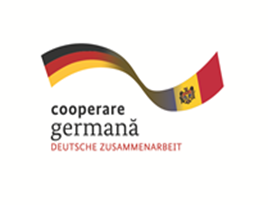 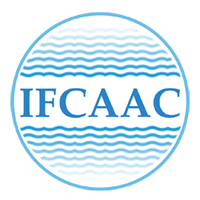 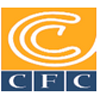 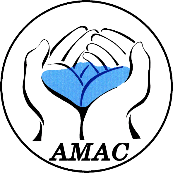 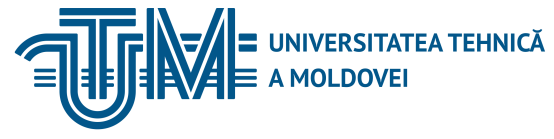 ИНСТИТУТ НЕПРЕРЫВНОЙ ПОДГОТОВКИ В ОБЛАСТИ ВОДОСНАБЖЕНИЯ И КАНАЛИЗАЦИИ , ДЛЯ ЧЛЕНОВ АССОЦИАЦИИ 
«МОЛДОВА АПĂ-КАНАЛ»
Учебный курс для сотрудников операторов «Водоканала»Модуль 13: Актуальные проблемы учета и налогообложения транспортных средств и механизмов. Налоговые изменения в Республике Молдова на 2017 год.Сессия 3 : Учет текущих активовExpert conf. univ. dr. Margareta Vîrcolicilector superior Lidia Surdu28-29-30 ноябрь 2017, Кишинев
06/12/2017
Margareta Vîrcolici
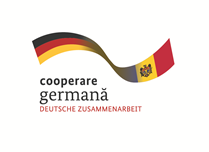 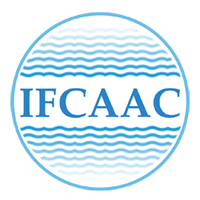 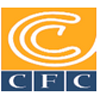 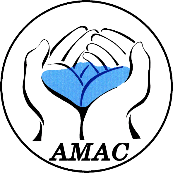 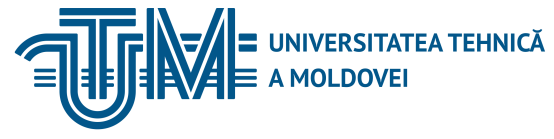 ИНСТИТУТ НЕПРЕРЫВНОЙ ПОДГОТОВКИ В ОБЛАСТИ ВОДОСНАБЖЕНИЯ И КАНАЛИЗАЦИИ , ДЛЯ ЧЛЕНОВ АССОЦИАЦИИ 
«МОЛДОВА АПĂ-КАНАЛ»
Цели :O1 Установление и утверждение правил поездок шин и аккумуляторов в соответствии с приказом Министерства транспорта нр.142 от 29.07.2005;O2 Документирование и учет операций по эксплуатации шин и аккумуляторов;O3 Списание шин и аккумуляторов;O4 Установление и утверждение норм расхода;O5 Документирование и учет горючего и горюче-смазочных материалов.
06/12/2017
Margareta Vîrcolici
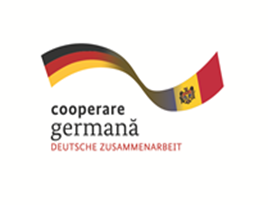 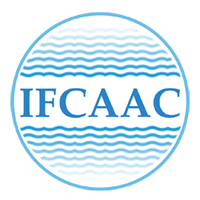 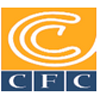 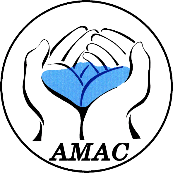 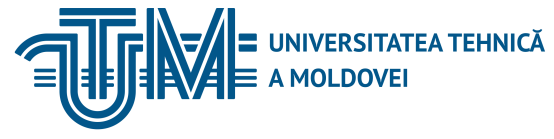 ИНСТИТУТ НЕПРЕРЫВНОЙ ПОДГОТОВКИ В ОБЛАСТИ ВОДОСНАБЖЕНИЯ И КАНАЛИЗАЦИИ , ДЛЯ ЧЛЕНОВ АССОЦИАЦИИ 
«МОЛДОВА АПĂ-КАНАЛ»
Установление и утверждение норм проезда шин и аккумуляторов :Приказ Министерства транспорта №. 142 от 29.07.2005 г. предоставляет предприятиям 6 таблиц, отражающих средний статистический проезд шин по категориям автомобилей. Для новых моделей шин и новых моделей автомобилей, для которых не установлены рабочие правила, менеджер компании имеет право устанавливать. В то же время срок действия норм, установленных приказом предприятия, не может превышать 2 года.
06/12/2017
Margareta Vîrcolici
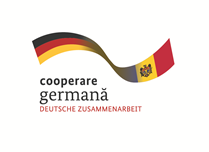 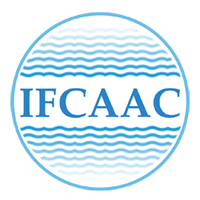 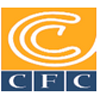 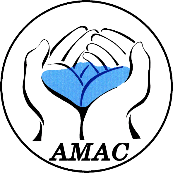 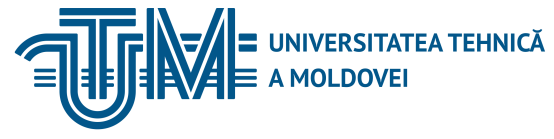 ИНСТИТУТ НЕПРЕРЫВНОЙ ПОДГОТОВКИ В ОБЛАСТИ ВОДОСНАБЖЕНИЯ И КАНАЛИЗАЦИИ , ДЛЯ ЧЛЕНОВ АССОЦИАЦИИ 
«МОЛДОВА АПĂ-КАНАЛ»
Документирование и учет операций по эксплуатации шин и аккумуляторов
06/12/2017
Margareta Vîrcolici
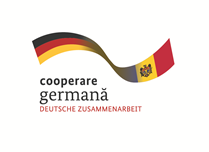 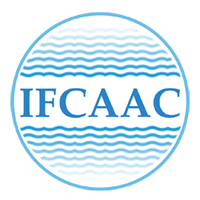 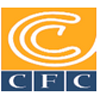 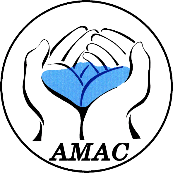 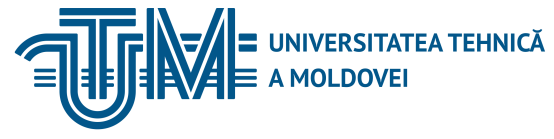 ИНСТИТУТ НЕПРЕРЫВНОЙ ПОДГОТОВКИ В ОБЛАСТИ ВОДОСНАБЖЕНИЯ И КАНАЛИЗАЦИИ , ДЛЯ ЧЛЕНОВ АССОЦИАЦИИ 
«МОЛДОВА АПĂ-КАНАЛ»
06/12/2017
Margareta Vîrcolici
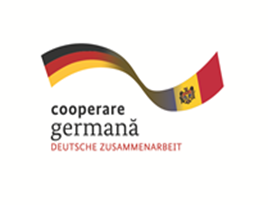 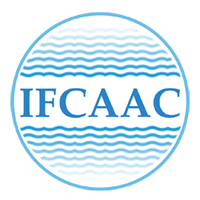 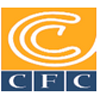 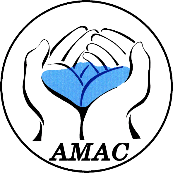 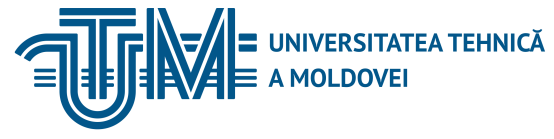 ИНСТИТУТ НЕПРЕРЫВНОЙ ПОДГОТОВКИ В ОБЛАСТИ ВОДОСНАБЖЕНИЯ И КАНАЛИЗАЦИИ , ДЛЯ ЧЛЕНОВ АССОЦИАЦИИ 
«МОЛДОВА АПĂ-КАНАЛ»
Отражение в бухгалтерском учете эксплуатации шин и аккумуляторов :1. Ввод шин и аккумуляторов :     Dt 2116      Ct 52112. Ввод в эксплуатацию шин и аккумуляторов :      Dt 2622      Ct 21163. Расчет ежемесячного износа :      Dt 2623      Ct 71134. Выбытие списанных шин и аккумуляторов :   Dt 2623   Ct 2622
06/12/2017
Margareta Vîrcolici
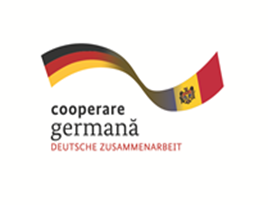 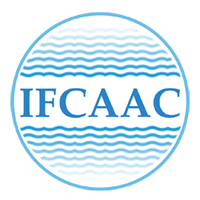 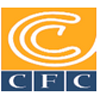 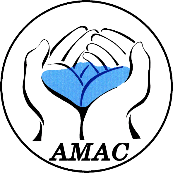 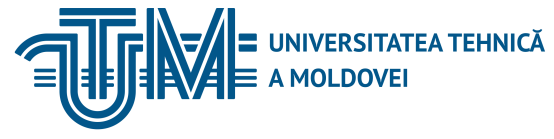 ИНСТИТУТ НЕПРЕРЫВНОЙ ПОДГОТОВКИ В ОБЛАСТИ ВОДОСНАБЖЕНИЯ И КАНАЛИЗАЦИИ , ДЛЯ ЧЛЕНОВ АССОЦИАЦИИ 
«МОЛДОВА АПĂ-КАНАЛ»
5. Преждевременное выбытие шин и аккумуляторов в результате их повреждения:    Dt 2623    Ct 2622    (по амортизированной сумме)    Dt 7113    Ct 2622     (к остаточной стоимости);6. Продажа шин и аккумуляторов :    Dt 2623    Ct 2622    (по амортизированной сумме)    Dt 714    Ct 2622     (к остаточной стоимости)    Dt 231    Ct 217          (по продажной стоимости)    Dt 711    Ct 611         (по продажной стоимости)
06/12/2017
Margareta Vîrcolici
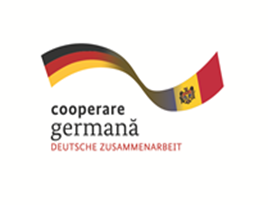 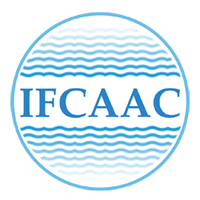 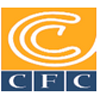 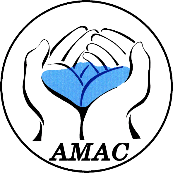 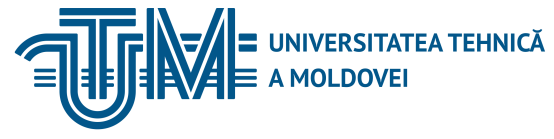 ИНСТИТУТ НЕПРЕРЫВНОЙ ПОДГОТОВКИ В ОБЛАСТИ ВОДОСНАБЖЕНИЯ И КАНАЛИЗАЦИИ , ДЛЯ ЧЛЕНОВ АССОЦИАЦИИ 
«МОЛДОВА АПĂ-КАНАЛ»
7. Отражение недостатков / излишков в результате инвентаризации :  a.   Dt 2623       Ct 2622    (по амортизированной сумме)       Dt 7144       Ct 2622     (по сумме выявленных недостатков)или        Dt 2262        Ct 2622    (по сумме выявленных недостатков)b.    Dt 2622        Ct 6124      (по сумме выявленных излишков).
06/12/2017
Margareta Vîrcolici
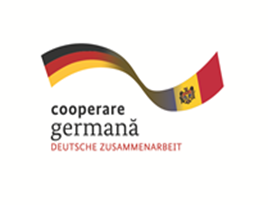 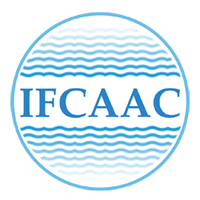 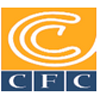 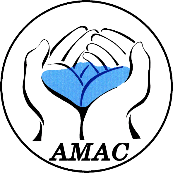 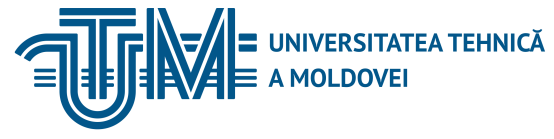 ИНСТИТУТ НЕПРЕРЫВНОЙ ПОДГОТОВКИ В ОБЛАСТИ ВОДОСНАБЖЕНИЯ И КАНАЛИЗАЦИИ , ДЛЯ ЧЛЕНОВ АССОЦИАЦИИ 
«МОЛДОВА АПĂ-КАНАЛ»
Установление и утверждение норм расхода:Нормы расхода топлива (QH) - это максимально допустимое количество топлива, потребляемая автомобилем в течение всего времени поездки, в зависимости от конкретных условий эксплуатации. Это количество устанавливается на основании Приказа Министерства транспорта №. 172 от 09.12.2005, по расчетному соотношению :QH = 0,01 x Hs x S x (1 + 0,01 x D)
06/12/2017
Margareta Vîrcolici
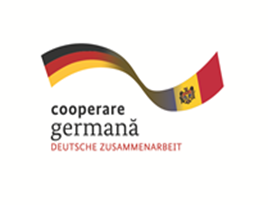 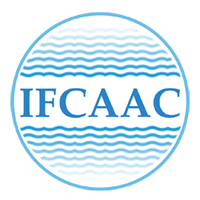 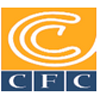 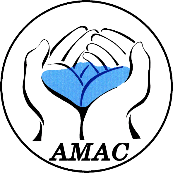 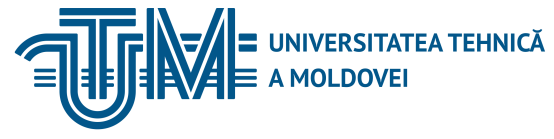 ИНСТИТУТ НЕПРЕРЫВНОЙ ПОДГОТОВКИ В ОБЛАСТИ ВОДОСНАБЖЕНИЯ И КАНАЛИЗАЦИИ , ДЛЯ ЧЛЕНОВ АССОЦИАЦИИ 
«МОЛДОВА АПĂ-КАНАЛ»
Документирование и учет потребления горюче-смазочных и других материалов :Поступление горюче-смазочных материалов на предприятие учитывается на основе налоговых накладных по следующей проводке:    Dt 2114    Ct 5211, 5442 Списание горюче-смазочных материалов на основании путевого листа, которые составляются в зависимости от транспортного средства.
06/12/2017
Margareta Vîrcolici
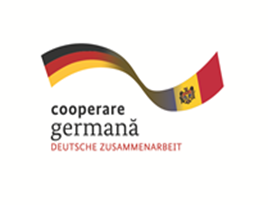 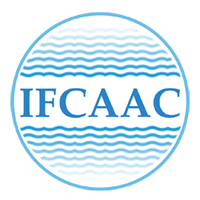 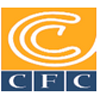 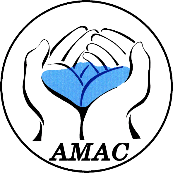 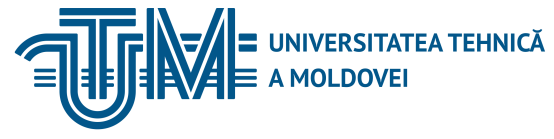 ИНСТИТУТ НЕПРЕРЫВНОЙ ПОДГОТОВКИ В ОБЛАСТИ ВОДОСНАБЖЕНИЯ И КАНАЛИЗАЦИИ , ДЛЯ ЧЛЕНОВ АССОЦИАЦИИ 
«МОЛДОВА АПĂ-КАНАЛ»
При списании горюче-смазочных материалов будет составлена следующая проводка:     Dt 7113, 712,713,714, etc.    Ct 2114.Излишки, либо недостача отражается следующим образом : 1. Dt 2114     Ct 6124 2.  Dt 7144       Ct 2114или  3.  Dt 2262        Ct 2114
06/12/2017
Margareta Vîrcolici
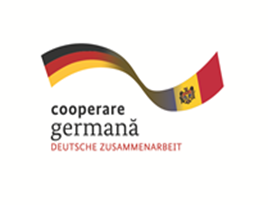 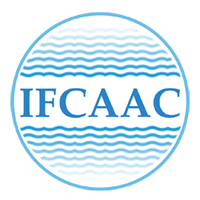 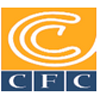 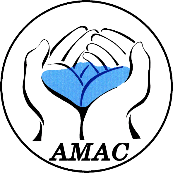 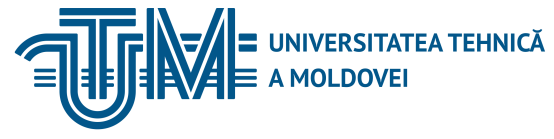 INSTITUTUL DE FORMARE CONTINUĂ ÎN DOMENIUL ALIMENTĂRII CU APĂ ŞI CANALIZĂRII
PENTRU MEMBRII ASOCIAȚIEI „MOLDOVA APĂ-CANAL”
Специфика отрасли :1.2.3.4.
06/12/2017
Margareta Vîrcolici
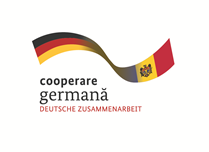 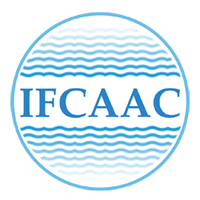 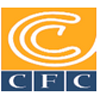 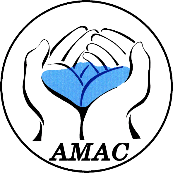 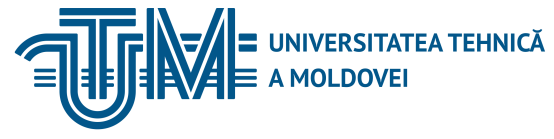 INSTITUTUL DE FORMARE CONTINUĂ ÎN DOMENIUL ALIMENTĂRII CU APĂ ŞI CANALIZĂRII
PENTRU MEMBRII ASOCIAȚIEI „MOLDOVA APĂ-CANAL”
Благодарю за внимание.
www.ifcaac.amac.md 
ifcaac@fua.utm.md 
telefon: (022) 77-38 22
 
www.amac.md 
apacanal@yandex.ru  
telefon: (022) 28-84-33
In cooperare cu
Proiect co-finanțat de
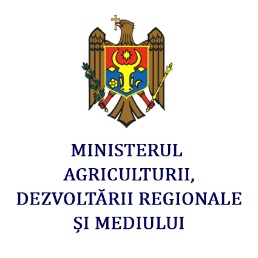 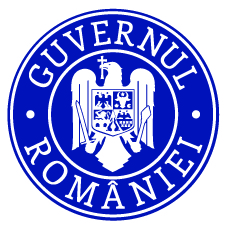 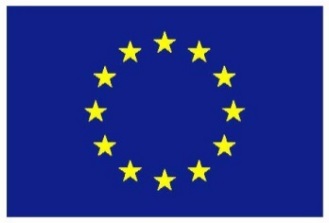 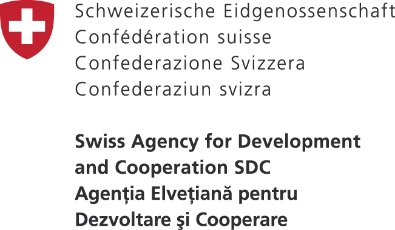 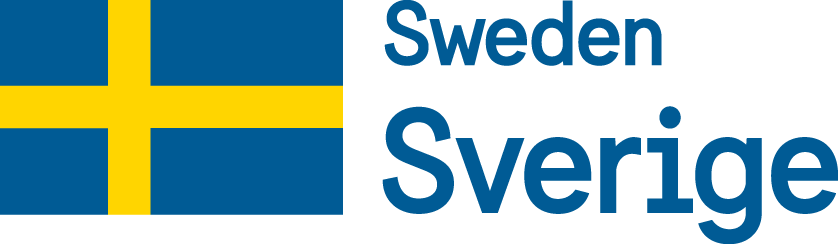 06/12/2017
Margareta Vîrcolici
06/12/2017
XXX